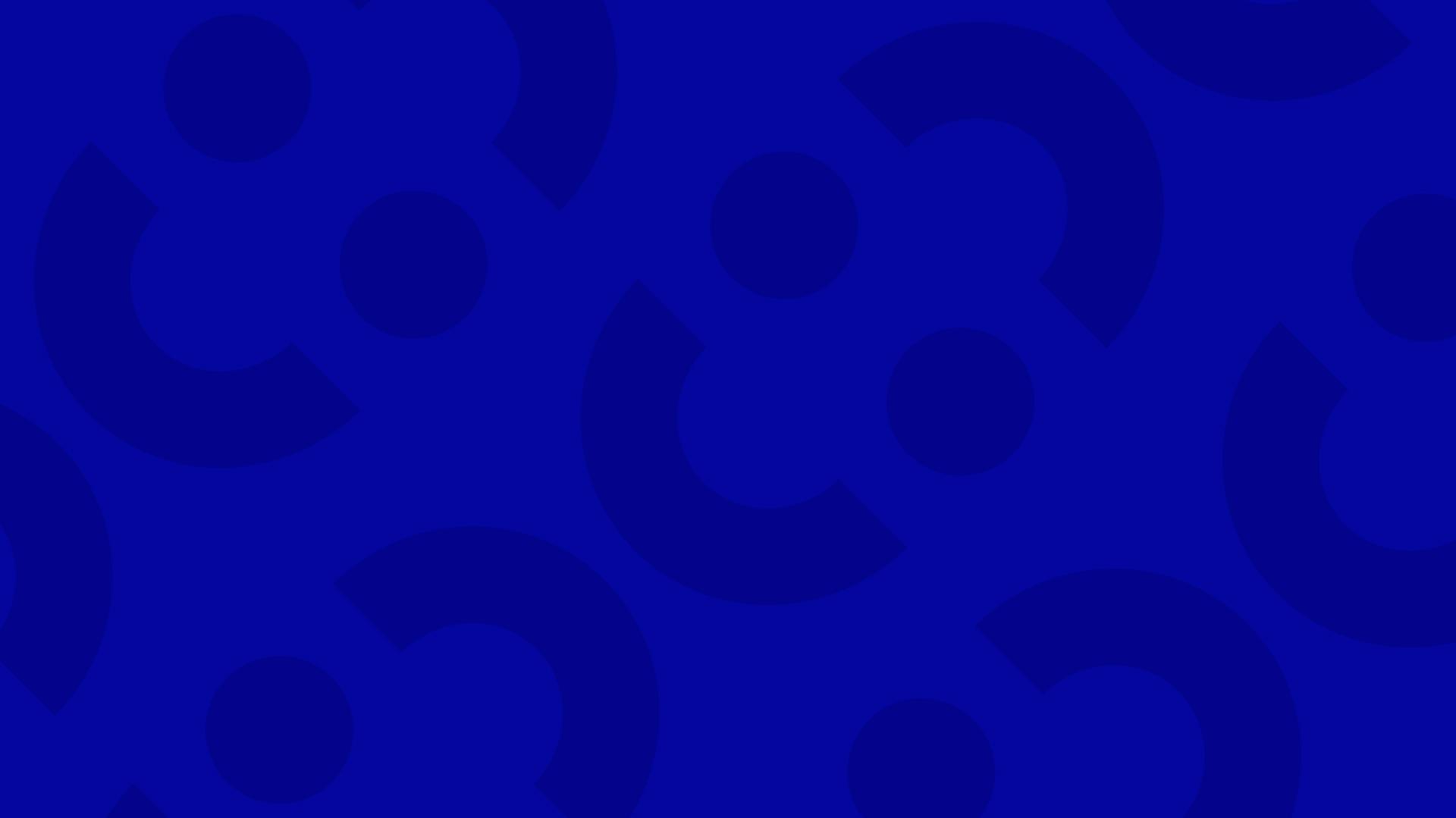 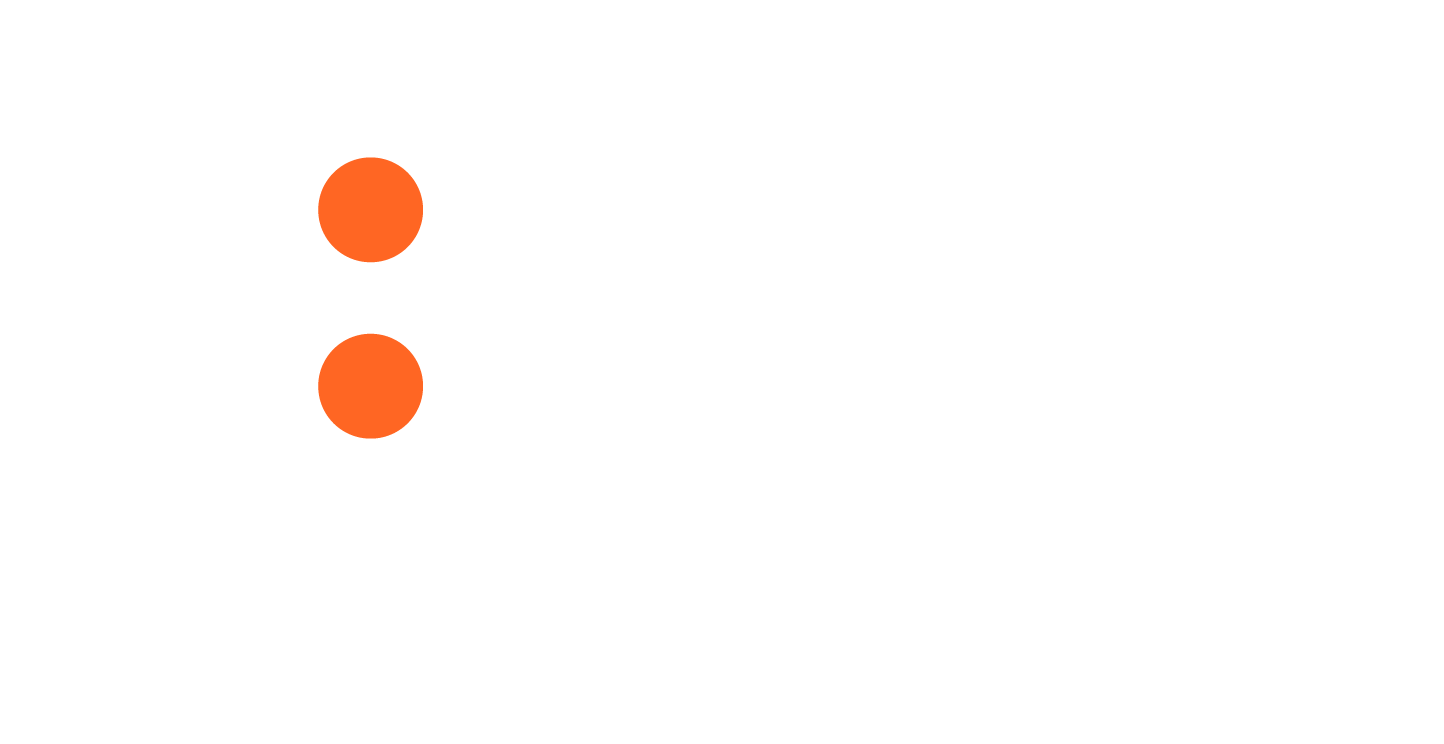 POURQUOI AIRe MILITE POUR UNE GRANDE CAUSE ?
1.
Promotion d’une société du CARe 
=
Promotion de la santé mentale
3.
Importance d’une prise de conscience citoyenne pour changer le regard sur les troubles psy
2.
Un enjeu au cœur des politiques publiques de prévention et de Santé
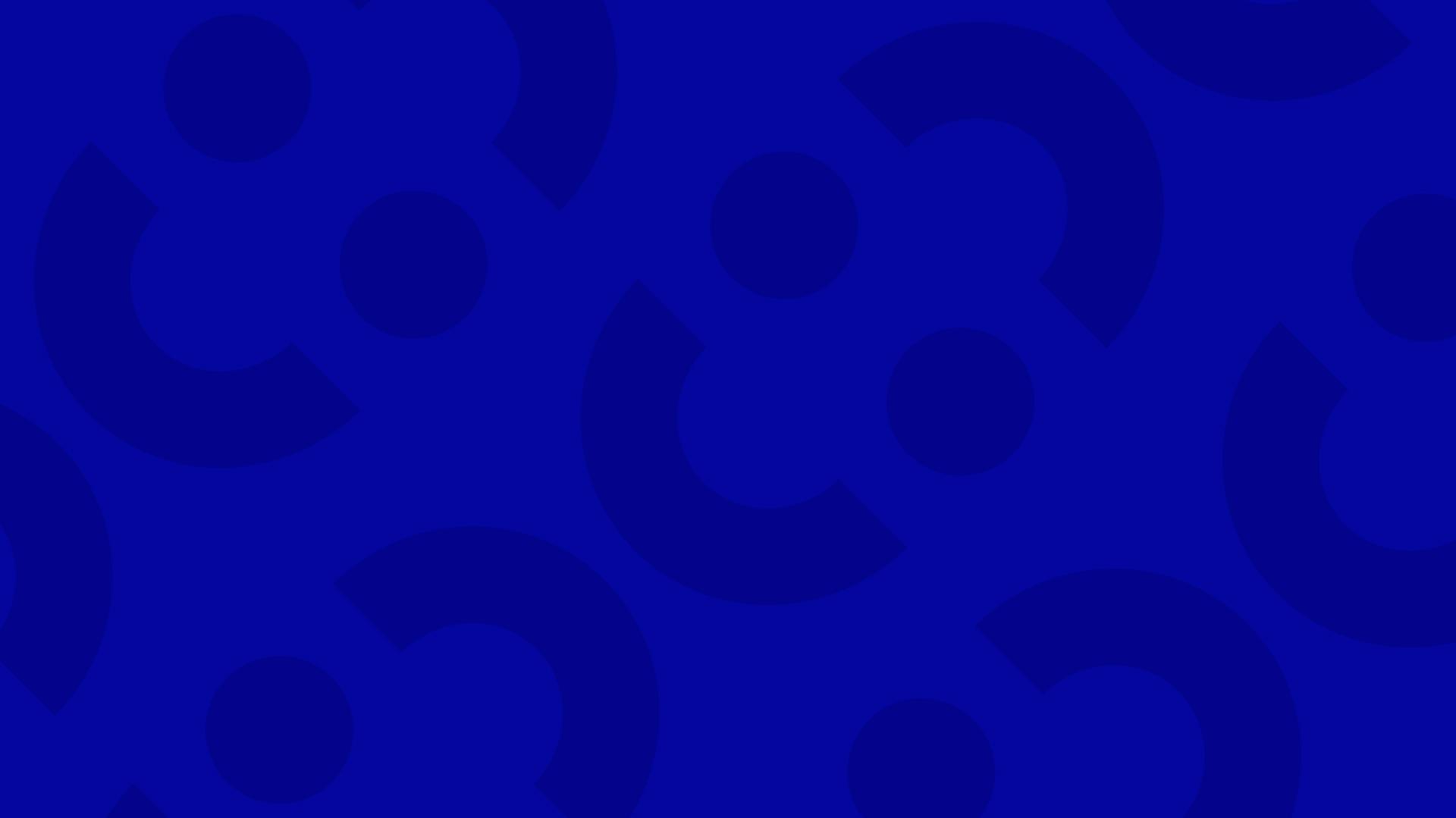 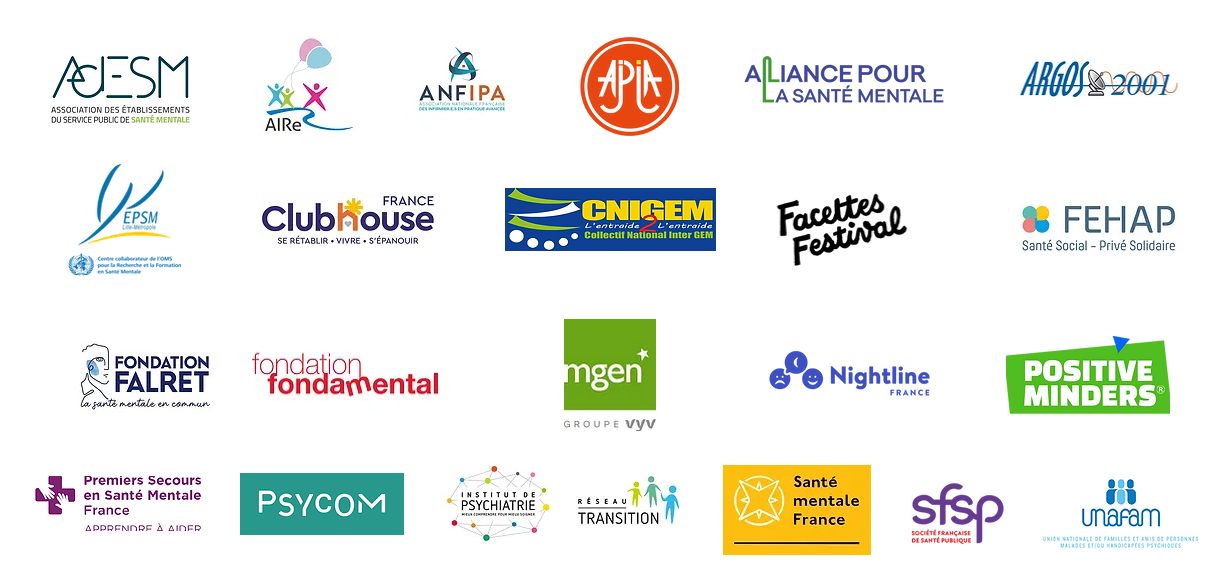 POURQUOI VOULOIR UNE GRANDE CAUSE ?
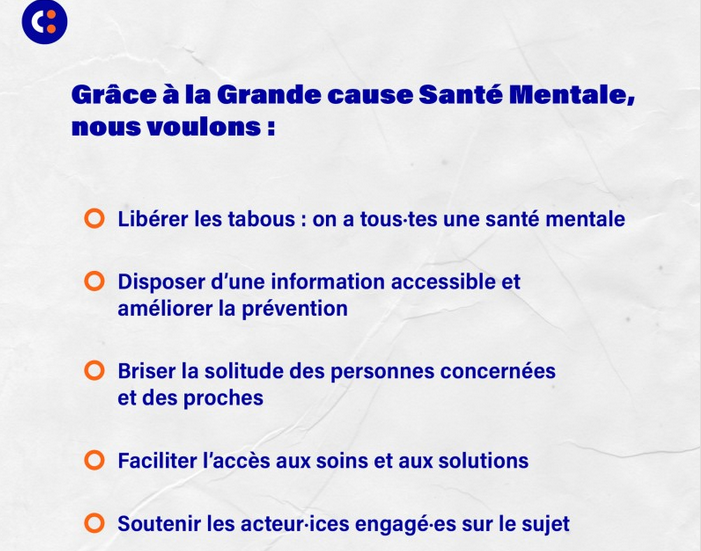 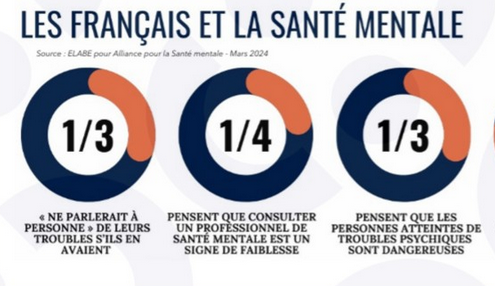 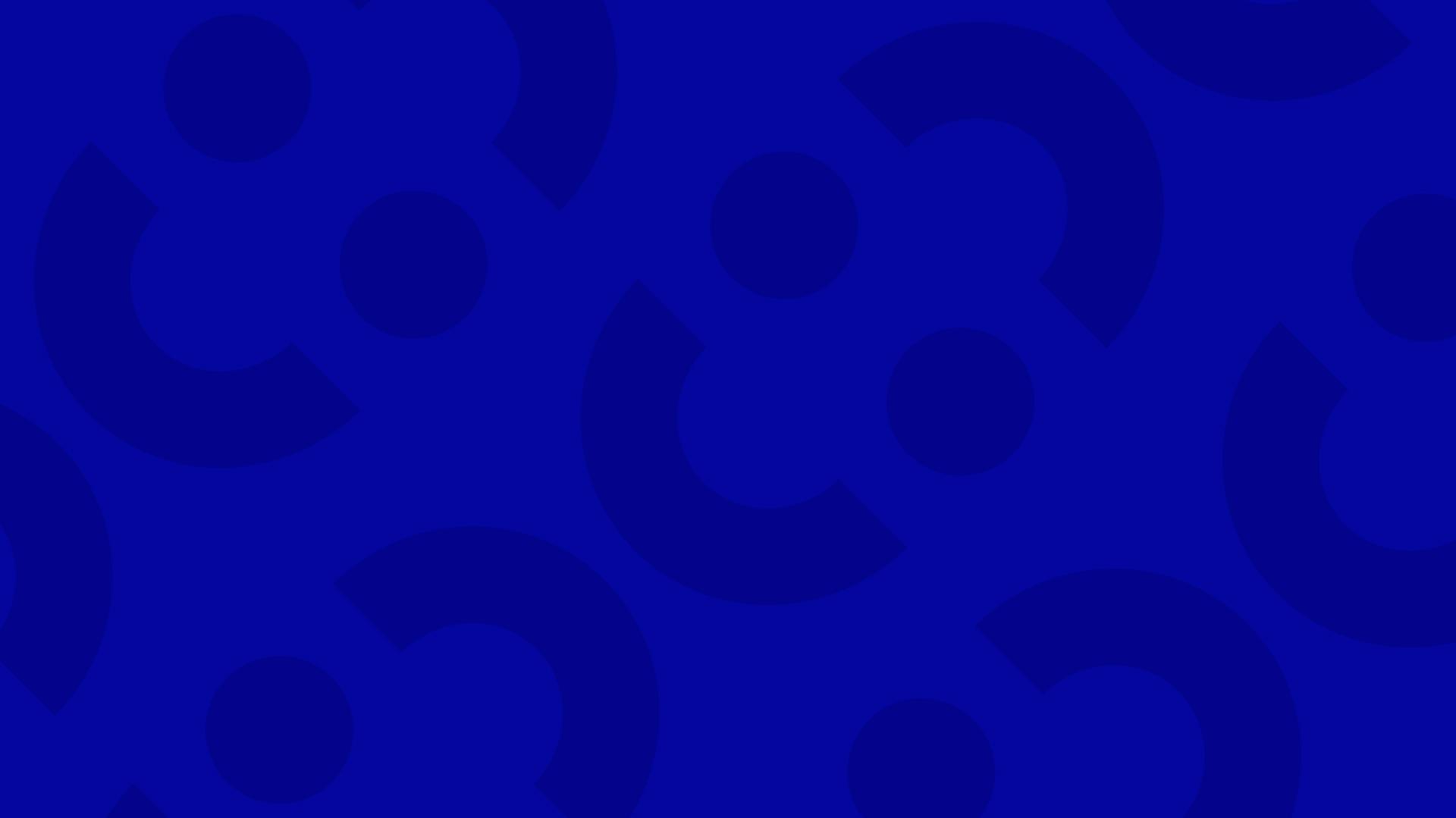 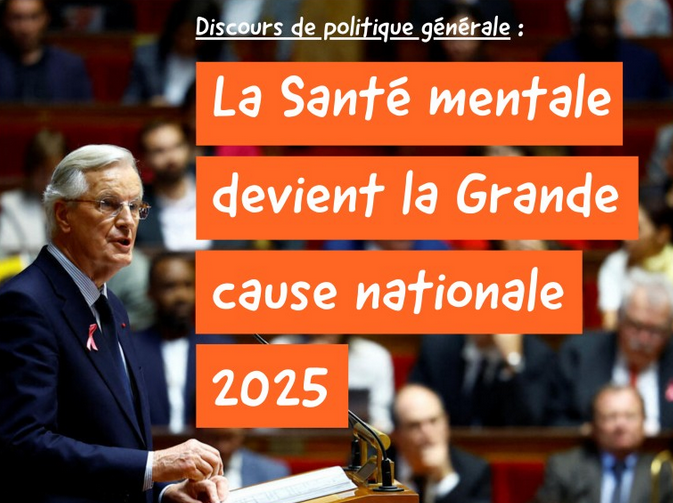 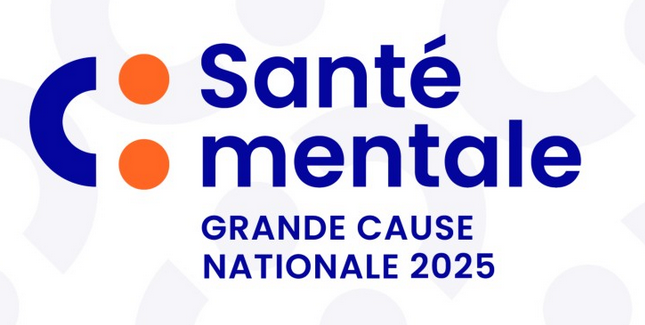 LA GRANDE CAUSE C’EST QUOI ?
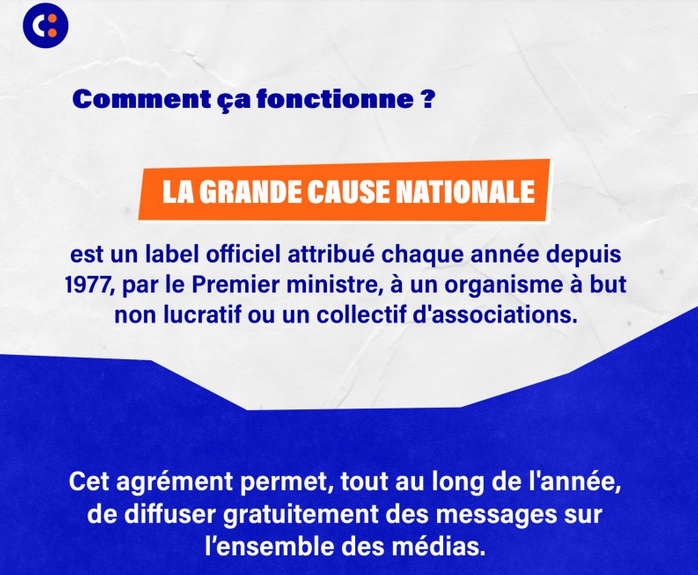 DES GRANDS CAUSES POUR SENSIBILISER…
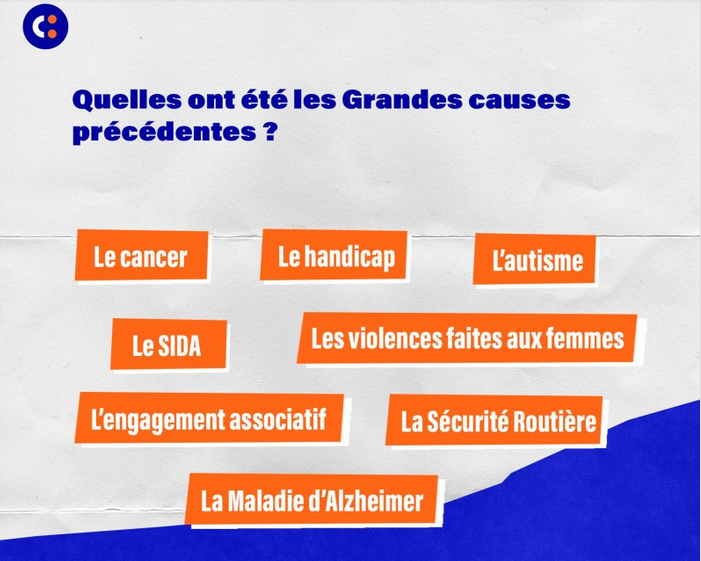 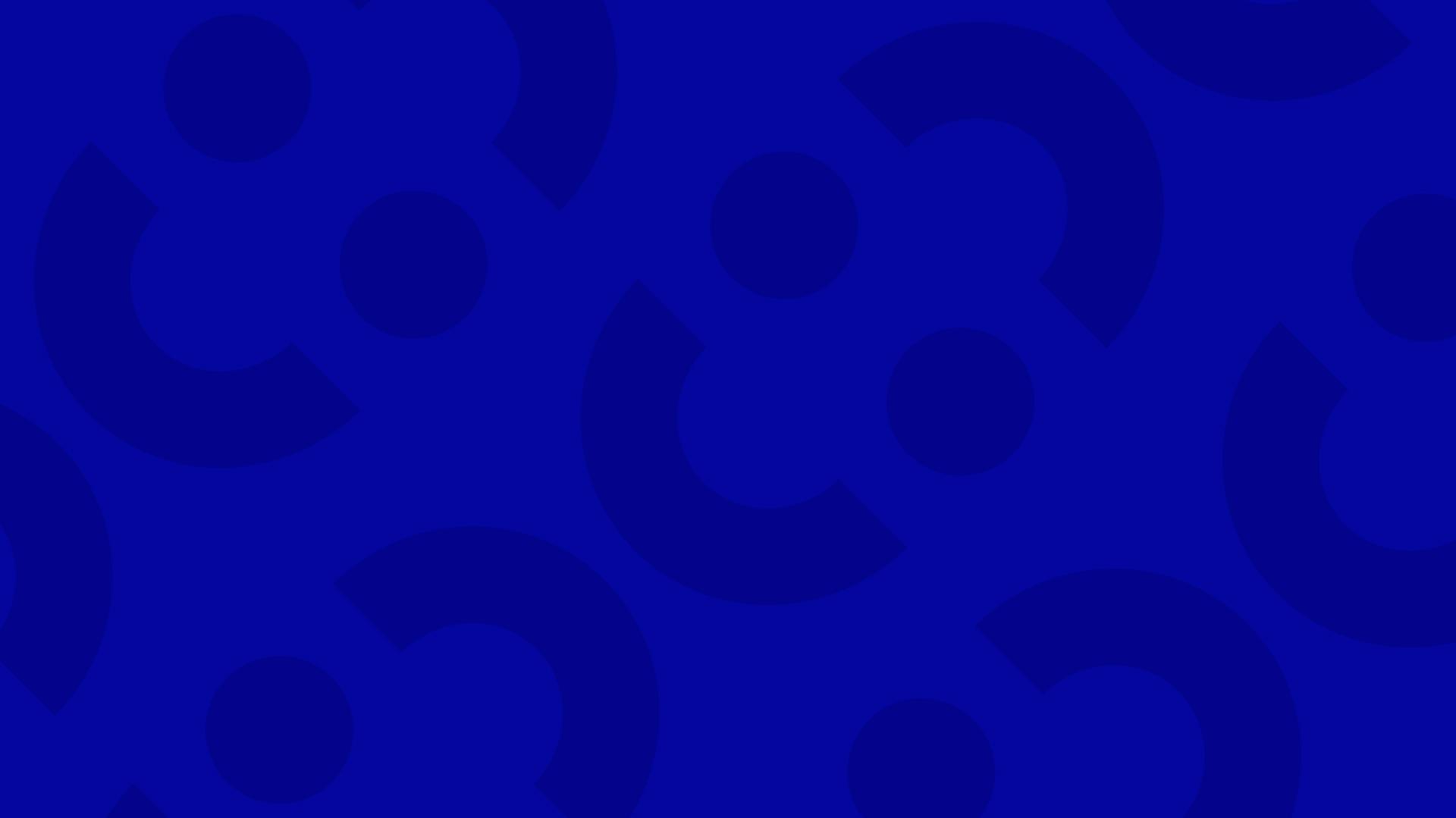 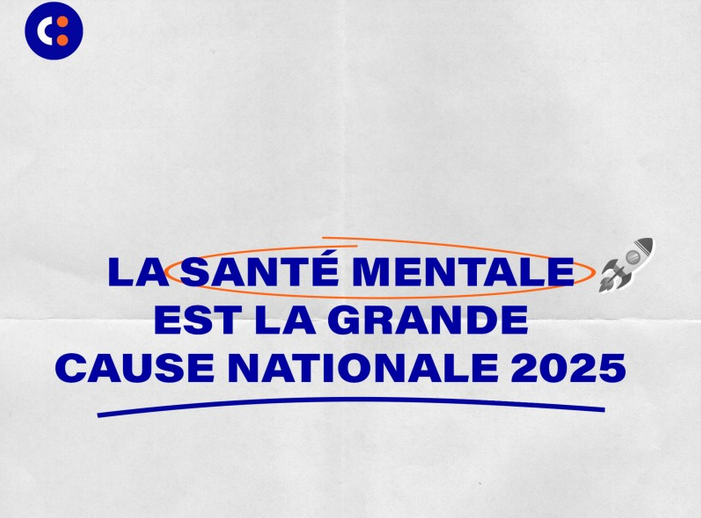 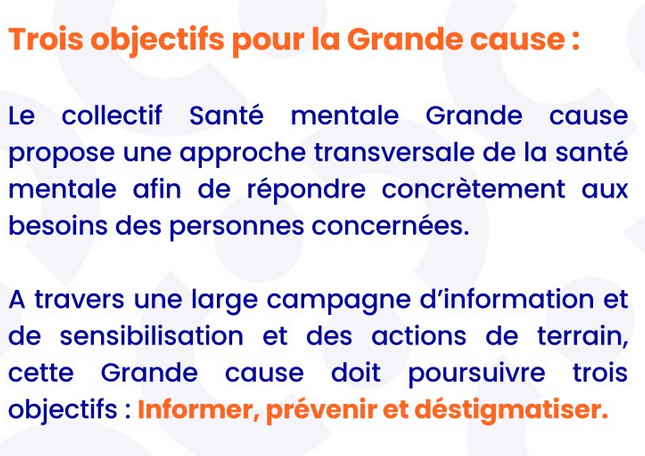 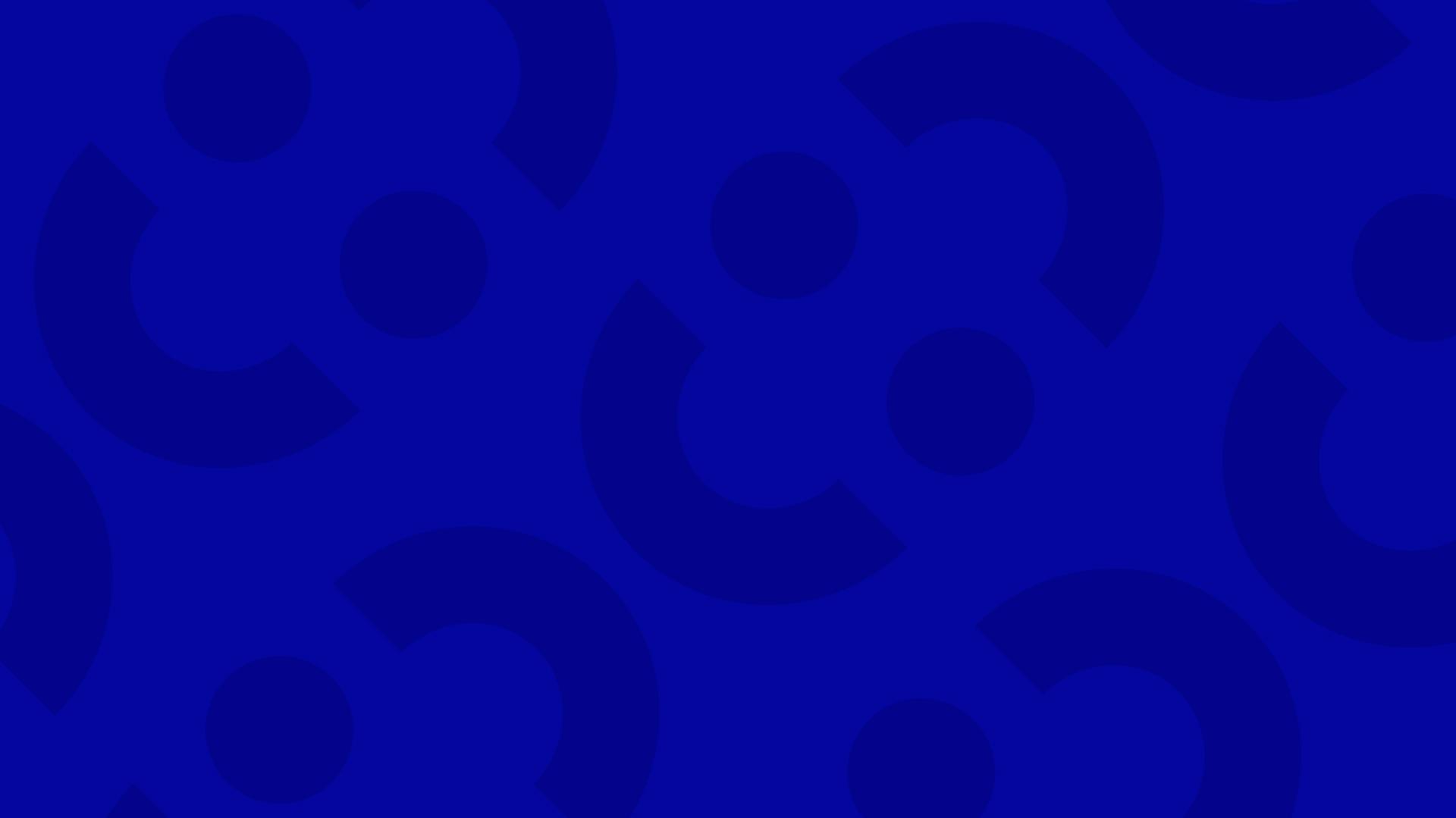 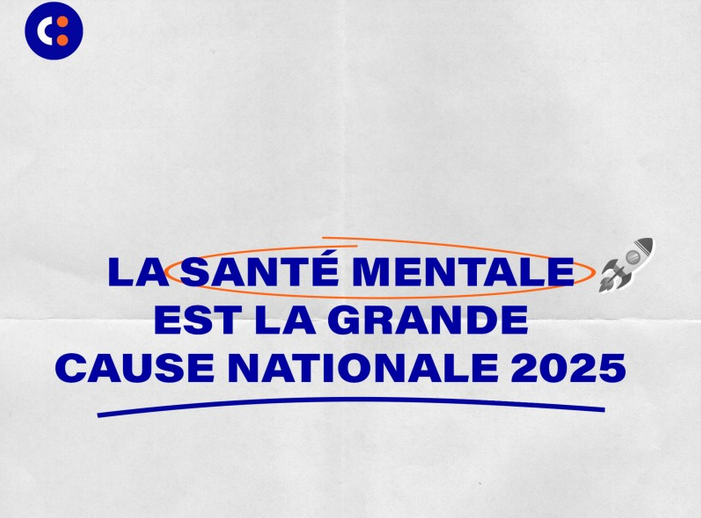 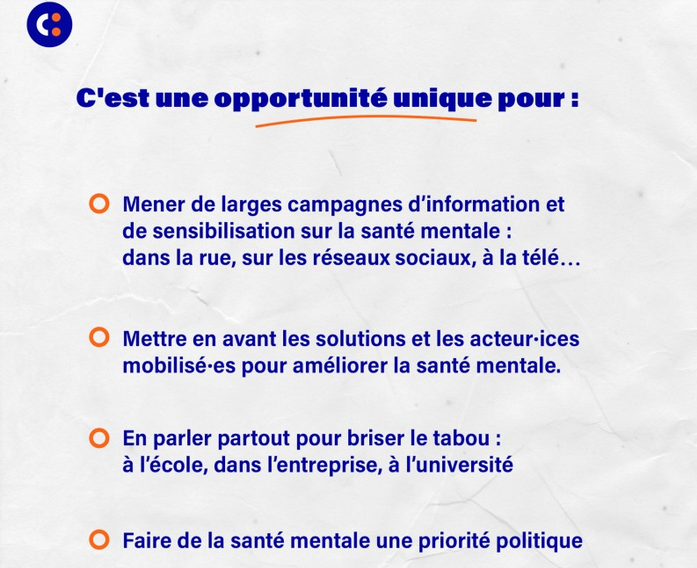 ET MAINTENANT VOUS ?
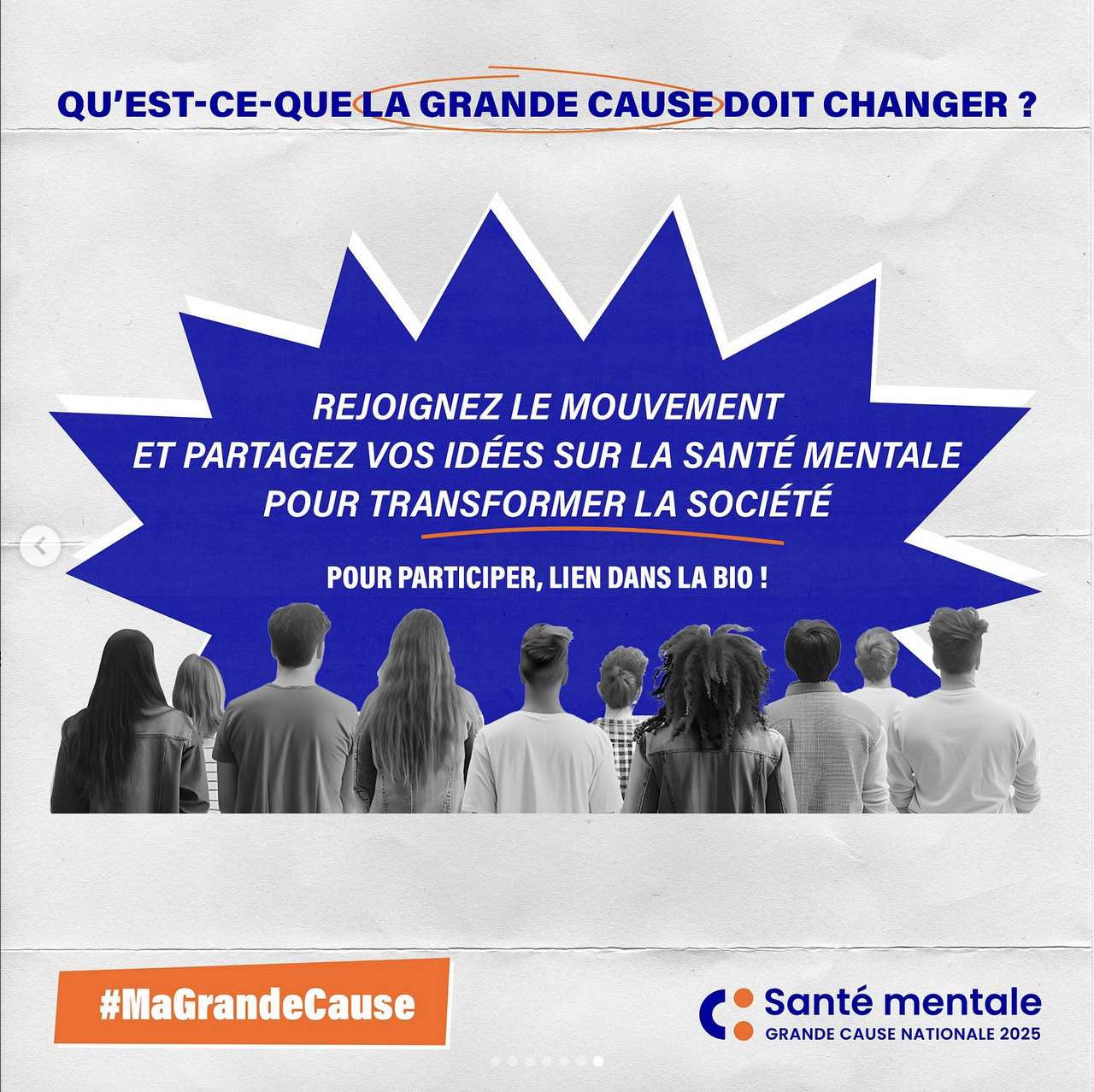 #MAGRANDECAUSE
Plateforme de contribution grand public
Mise en place gratuitement sur Purpoz
Référentiel participatif #CivicTech & CNDP
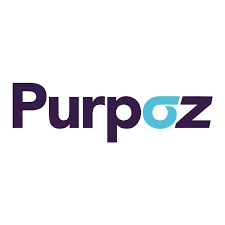 ET MAINTENANT VOUS ?
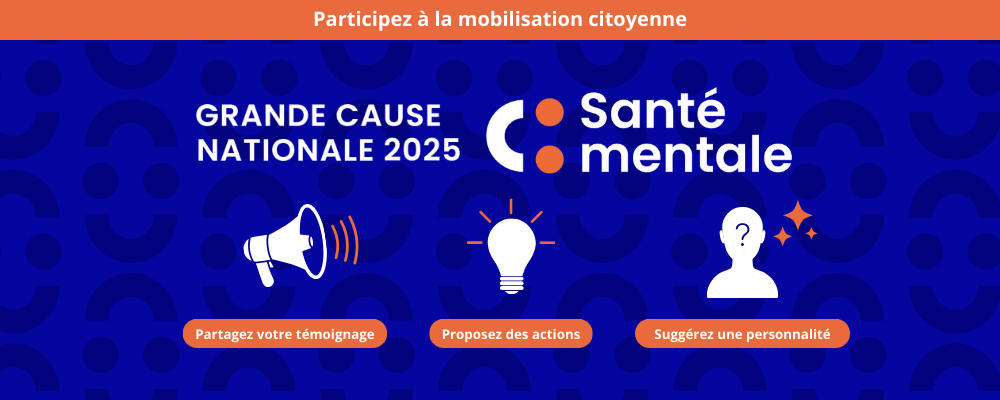 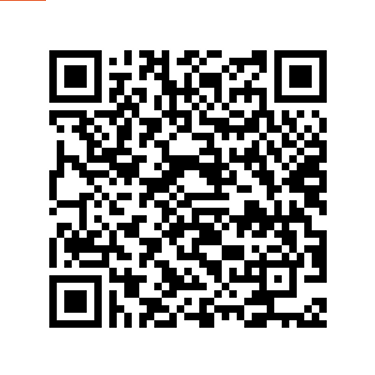